Pathways to Psychiatry for aboriginal and torres strait islander people
Nigel Beetson
"Every child in Australia should be born to be able to dream and be what they want to be." 
 Assoc Prof Kelvin Kong
Aim
Background Information
Pathways into medicine
Challenges and solutions 
Dispel Myths
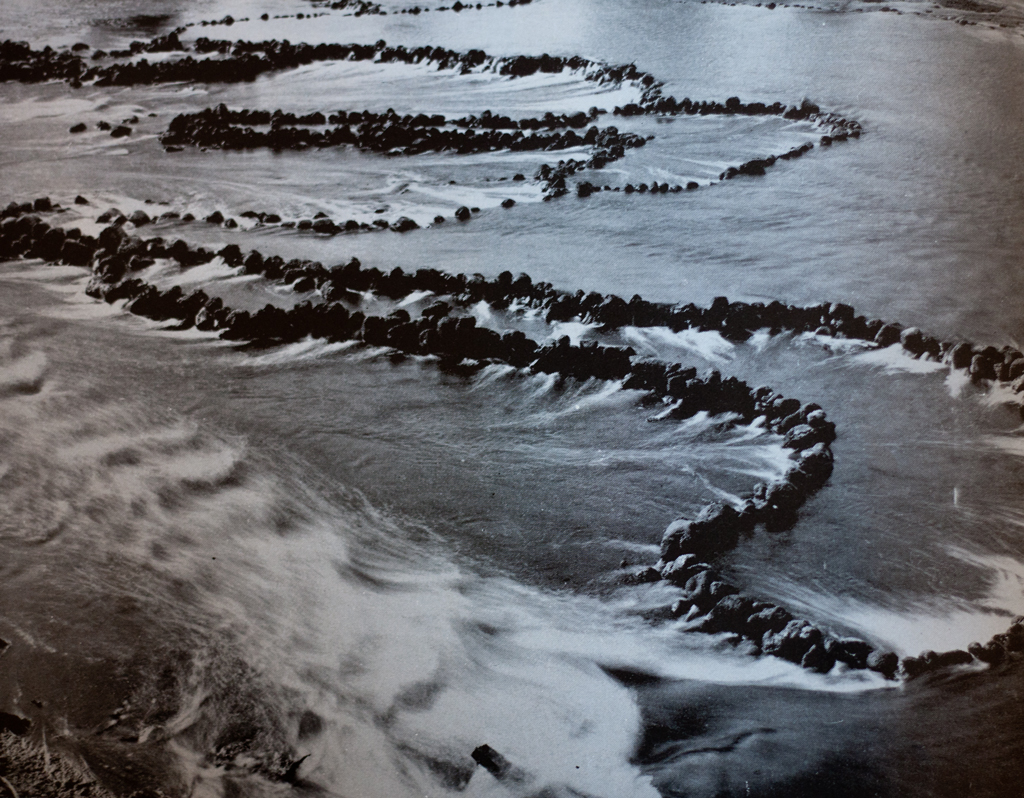 Brewarrina
Brewarrina Fish Traps Barwon River
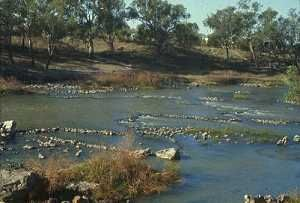 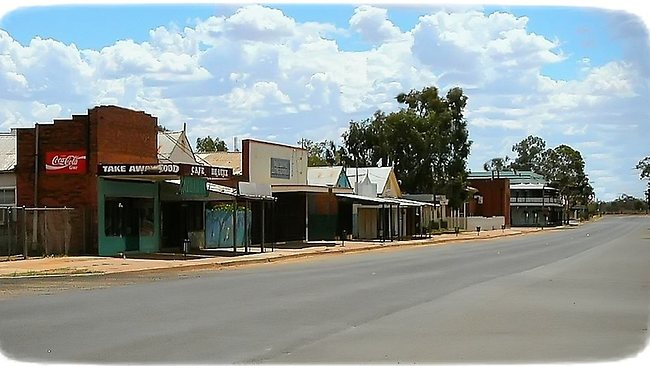 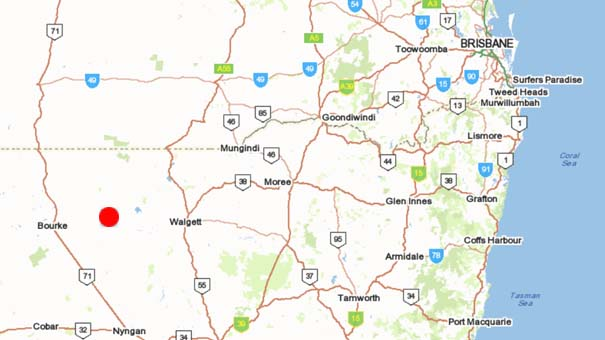 Murawarri
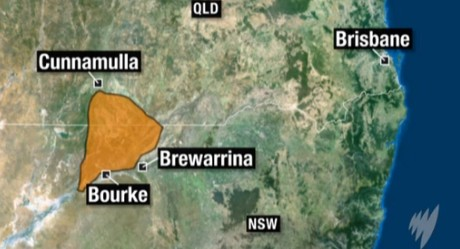 5th Year Medical Student
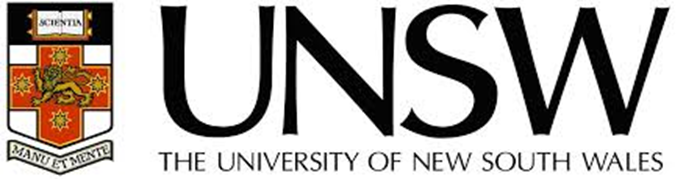 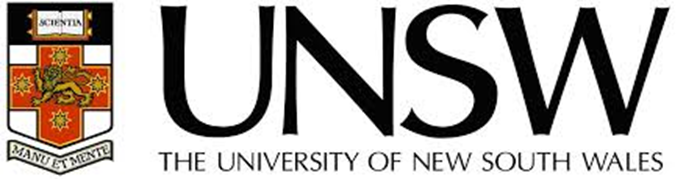 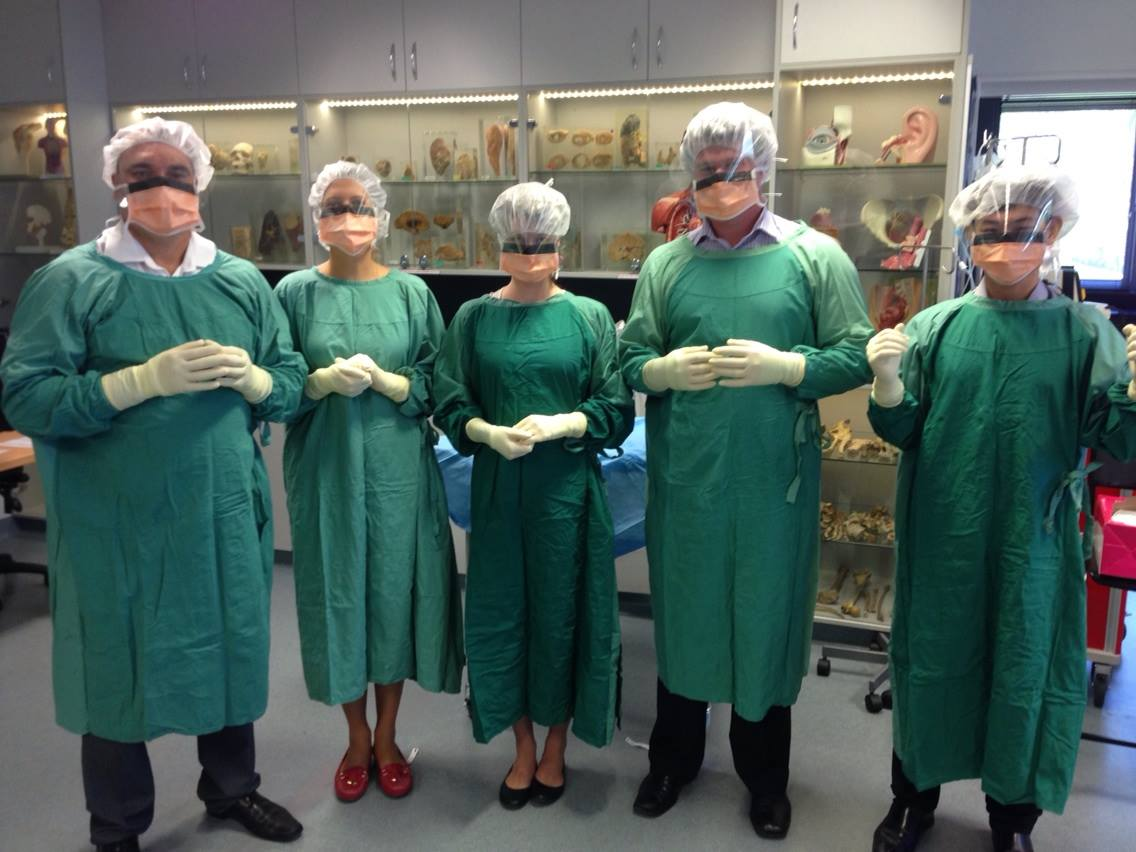 NSW Rural Residential Medical Officer Cadet
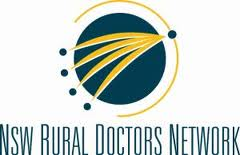 AIDA
Aboriginal and Torres Strait Islander people have equitable health and life outcomes.

We do this by:

Providing a unique medical and cultural perspective on Aboriginal and Torres Strait Islander health;
Maintaining links between traditional and contemporary medicine;
Growing and supporting current and future Aboriginal and Torres Strait Islander doctors
Aboriginal and Torres Strait Islander Doctors and Medical Students
There are approximately 180 Doctors

Approximately 260 Medical Students

We require 1000 additional doctors to reach population parity
Why Medicine?
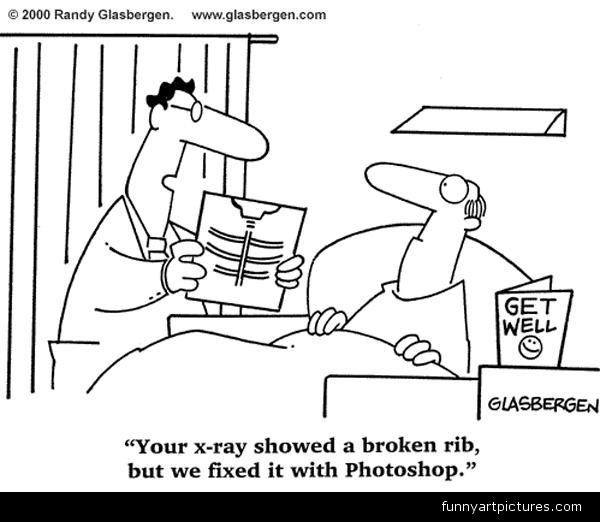 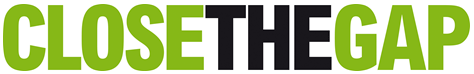 Mental Health Worker
The Secret
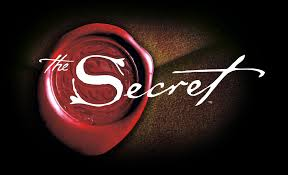 The Secret to Medicine
The Secret to Medicine
It is harder to get into medicine than it is to do medicine.


Medicine is achievable
Pathways into medicineIndigenous Entry Scemes
UNSW Pre Medicine Program
UWS Indigenous Entry
Newcastle/New England University Indigenous Entry
Newcastle University Yapug
Sydney Uni
Wollongong
University of Notre Dame
UNSW Pre Medicine Program
4 week residential course
Biology
Anatomy
Biochemistry
Physiology
Pharmacology
Histology
Barawal YanaMuru Marri Indigenous Health Unit UNSW
Attitudes
Lack of confidence and low community expectation is an issue for many Aboriginal and Torres Strait Islander students. Some of you don’t believe you can do it! And,
some of your teachers don’t believe it either.
But, studies have also shown that Aboriginal and Torres Strait Islander students feel better about their ability to achieve as they get older, compared to non-Indigenous
students.
Challenges
Financial
Away from family
Lack of adequate education during school
Poor study skills
Family commitments
Confidence
Racism
Shame
Solutions
ABSTUDY
Scholarships
Indigenous support units (Nura Gili)
Bridging programs
ITAS Tutoring
Study groups
AIDA
Academic support
Support from Medicine faculty
Mentoring
Highlights
Role Models
Success breeds success
Study Groups
Largest Indigenous Cohort in Australia
Support
Self Esteem
Psychiatry
Medical Degree 5-6 years undergraduate program

Intern and residency at hospital 2 years

5 years Psychiatry Training
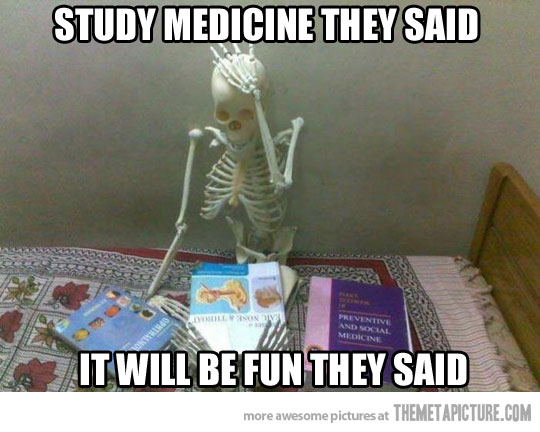